AL-CHEMIST BY PAULO COELHO
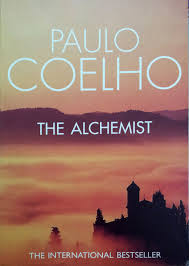 Presenter:
BILAL HAIDER
READER’S CLUB  2014 -15
AL-CHEMIST
PART ‘A’
PAULO COELHO
ABOUTPAULO COELHO
CHARACTERS
THEME OF BOOK
Section # 1
STORY OF SANTIAGO
1
AL-CHEMIST
BIOGRAPHY
PAULO COELHO
Personal Background
CHARACTERS
Paulo Coelho was born in Rio de Janeiro in 1947, the son of an engineer and a housewife.
Coelho enrolled in law school but dropped out to travel.
 He became involved with a theater group as an actor and director and worked as a journalist.
He also wrote lyrics for rock songs.
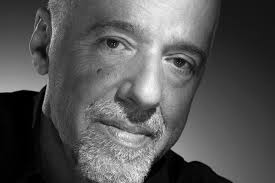 THEME OF BOOK
STORY OF SANTIAGO
2
AL-CHEMIST
PAULO COELHO
CHARACTERS
The novel sold only nine hundred copies initially and was not reprinted.
The Alchemist became the best-selling Brazilian book ever and then an international best-seller.
THEME OF BOOK
STORY OF SANTIAGO
3
AL-CHEMIST
CARACTER
PAULO COELHO
CHARACTER
CHARACTER
THEME OF BOOK
Section # 2
STORY OF SANTIAGO
4
AL-CHEMIST
PAULO COELHO
SANTIAGO
CHARACTER
Shepherd boy, the protagonist of The Alchemist. 
He travels from Andalusia in southern Spain to the Egyptian pyramids in search of hidden treasure
THEME OF BOOK
STORY OF SANTIAGO
5
AL-CHEMIST
Old Woman
PAULO COELHO
CHARACTER
A fortune teller, and possibly a gypsy, she interprets Santiago's recurring dream
THEME OF BOOK
Melchizedek/King of Salem
An anonymous old man who explains to Santiago what a Personal Legend (destiny in life) is and urges the shepherd boy to follow his dream.
STORY OF SANTIAGO
6
AL-CHEMIST
Crystal Merchant
PAULO COELHO
CHARACTER
A middle-aged resident of Tangier, he hires Santiago to work in his shop.
 The crystal merchant's Personal Legend is to make a pilgrimage (or haj) to Mecca.
THEME OF BOOK
Englishman
STORY OF SANTIAGO
A bookish pedant obsessed with alchemy who hopes to learn the fabled craft from a famous alchemist rumored to live at the Al-Fayoum oasis that lies between Tangier and the pyramids.
7
AL-CHEMIST
Alchemist
PAULO COELHO
CHARACTER
The novel's title character. An inordinately learned man, he lives at the oasis and can turn any metal into gold. 
The alchemist helps Santiago make the journey from the oasis to the Egyptian pyramids.
THEME OF BOOK
STORY OF SANTIAGO
8
AL-CHEMIST
PAULO COELHO
THEME OF BOOK
CHARACTER
THEME OF BOOK
Section # 3
STORY OF SANTIAGO
9
AL-CHEMIST
Dreams
PAULO COELHO
CHARACTER
Dreams are central to The Alchemist's action as well as its meaning. Santiago's dream is the novel's inciting incident (the event that sets the story in motion), and the author's primary message seems to be that we should follow our dreams.
THEME OF BOOK
STORY OF SANTIAGO
10
AL-CHEMIST
Fate
PAULO COELHO
CHARACTER
Fate is often cited as a reason not to pursue one's Personal Legend,
THEME OF BOOK
STORY OF SANTIAGO
11
AL-CHEMIST
Love
PAULO COELHO
CHARACTER
Without love, according to The Alchemist, our lives are incomplete.
THEME OF BOOK
STORY OF SANTIAGO
13
AL-CHEMIST
PAULO COELHO
CHARACTER
STORY OF SANTIAGO
THEME OF BOOK
Part 1
STORY OF SANTIAGO
Section # 4
14
AL-CHEMIST
Dream-Interpreter
PAULO COELHO
CHARACTER
A shepherd boy named Santiago retires for the night in an abandoned church with his flock of sheep
Santiago has a recurring dream about a child who tells him that he will find a hidden treasure if he travels to the Egyptian pyramids. 
unnamed Andalusian girl he is in love with.
His parents wanted him to become a priest, Santiago has studied Latin, Spanish and theology in a seminary, but he ended his studies prematurely, desiring instead to travel the world. That is why he became a shepherd.
THEME OF BOOK
STORY OF SANTIAGO
15
AL-CHEMIST
Santiago visits the village of Tarifa
he meets an old woman who interprets dreams
old woman tells Santiago that she will interpret his dream on one condition
one-tenth of any treasure
PAULO COELHO
CHARACTER
THEME OF BOOK
STORY OF SANTIAGO
THE ALCHEMIST HAS MANY THEMES, MESSAGE IS THAT PEOPLE MUST FOLLOW THEIR DREAMS. THIS NOVEL IS FULL OF EXAMPLES OF CHARACTERS WHO PURSUE THEIR DREAMS — AND CHARACTERS WHO DON'T. IT IS HIGHLY APPROPRIATE, THEREFORE, THAT COELHO'S BOOK BEGINS WITH A DREAM.
16
AL-CHEMIST
Melchizedek
PAULO COELHO
CHARACTER
The World's Greatest Lie
that as people get older, they lose control of their futures and their lives are directed only by FATE.
He was born in a place called Salem — of which he is King
He offers to help Santiago find the hidden treasure in exchange for one-tenth of his sheep
THEME OF BOOK
STORY OF SANTIAGO
17
AL-CHEMIST
PAULO COELHO
Melchizedek explains that Santiago has discovered his Personal Legend.
every young person knows what his or her Personal Legend is.
 a "mysterious force" convinces people that Personal Legends are impossible to achieve.
Melchizedek tells Santiago that the treasure is in Egypt, near the pyramids, and that he can find it by following the omens
CHARACTER
THEME OF BOOK
STORY OF SANTIAGO
18
AL-CHEMIST
Crystal Merchant
PAULO COELHO
CHARACTER
Tangier, a city in northern Morocco
In desperate need of money, Santiago is hired by a crystal merchant.
After eleven months and nine days in Tangier, Santiago has earned enough money to buy one hundred and twenty sheep, a return ticket to Andalusia, and a license to import products from Africa.
SANTIAGO IS SEEKING HIS PERSONAL LEGEND, WHEREAS THE CRYSTAL MERCHANT IS NOT.
THEME OF BOOK
STORY OF SANTIAGO
19
AL-CHEMIST
To be continued…..
PAULO COELHO
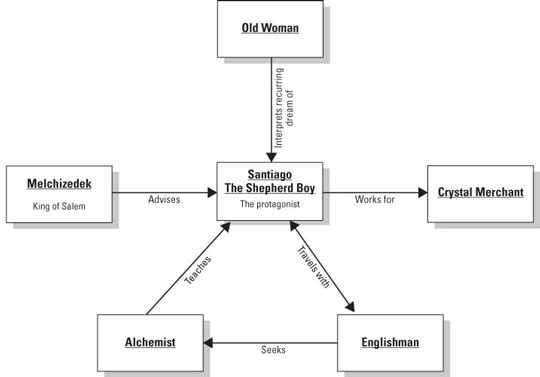 CHARACTER
THEME OF BOOK
STORY OF SANTIAGO
20
AL-CHEMIST
PART ‘B’
TANGIER, A CITY
TANGIER, A CITY
ENGLISH MAN
CARAVAN
Section # 1
OASIS
21
AL-CHEMIST
Crystal Merchant Episode
TANGIER, A CITY
A man he meets in a bar swindles him out of all his money
In desperate need of money, Santiago is hired by a crystal merchant
ENGLISH MAN
CARAVAN
He learns first is that people deceive themselves about the world and the way it works.
Santiago learns that he can continue to be a passive receiver of the events of his life.
Santiago's realization that he should see the world as it is, rather than how he wants it to be.
OASIS
22
AL-CHEMIST
crystal merchant's shop
TANGIER, A CITY
Santiago offers to build a display case for the crystal
Santiago responds that business has improved since he began working at the store
He has learned to speak Arabic. Now he can trade with the Arabs in Tangier or in Spain
Santiago suggests to the crystal merchant that they sell tea and serve it in the crystal.
ENGLISH MAN
CARAVAN
OASIS
23
AL-CHEMIST
After eleven months and nine days in Tangier, Santiago has earned enough money to buy one hundred and twenty sheep, a return ticket to Andalusia, and a license to import products from Africa.
TANGIER, A CITY
ENGLISH MAN
CARAVAN
The merchant tells Santiago “. . . you know that I'm not going to go to Mecca. Just as you know that you're not going to buy your sheep.”
Santiago is seeking his Personal Legend
The Arabic word maktub means "it is written”
Coelho offers readers the character of the crystal merchant as an example of how not to live.
OASIS
24
AL-CHEMIST
TANGIER, A CITY
ENGLISH MAN
ENGLISH MAN
CARAVAN
Section # 2
OASIS
25
AL-CHEMIST
TANGIER, A CITY
In search of one true language of the universe.
he awaits the departure of a caravan for Egypt
He hopes to travel through the Sahara desert to the Al-Fayoum oasis on the way there, reportedly the home of a two-hundred-year-old alchemist who can turn any metal into gold.
ENGLISH MAN
CARAVAN
OASIS
26
AL-CHEMIST
CARAVAN
TANGIER, A CITY
ENGLISH MAN
CARAVAN
Section # 3
OASIS
27
AL-CHEMIST
Santiago and the Englishman join the caravan, which consists of over two hundred people.
camel driver tells Santiago about his former life as a farmer outside Cairo with an orchard full of fruit
 Nile flooded its banks, however, destroying his fruit trees and forcing him to become a camel driver
TANGIER, A CITY
ENGLISH MAN
CARAVAN
OASIS
28
AL-CHEMIST
Santiago tries to read the Englishman's books. They are strange books, however, covering the properties of mercury and salt, discussing kings and dragons.

The one book that interests Santiago the most tells the life stories of famous alchemists, who dedicated their lives to purifying metals.
TANGIER, A CITY
ENGLISH MAN
CARAVAN
OASIS
29
AL-CHEMIST
Santiago learns that the Master Work is composed of two parts, 
one liquid and one solid. 

The liquid portion is known as the Elixir of Life, which cures illnesses and is responsible for keeping alchemists young.

 The solid part of the Master Work is called the Philosopher's Stone, a small sliver of which is all that's needed to turn any metal into gold.
TANGIER, A CITY
ENGLISH MAN
CARAVAN
OASIS
30
AL-CHEMIST
TANGIER, A CITY
ENGLISH MAN
Camel driver tells the shepherd boy the reason he is unafraid of the war between the tribes is because he lives only in the present.
CARAVAN
OASIS
31
AL-CHEMIST
OASIS
TANGIER, A CITY
ENGLISH MAN
CARAVAN
Section # 4
OASIS
32
AL-CHEMIST
The Englishman is relieved to have reached the oasis; he can now find the alchemist

Omens have told the alchemist that an important man arrived with the caravan. He is supposed to teach this man the secrets of alchemy

All people claim not to know al-chemist exact whereabouts
TANGIER, A CITY
ENGLISH MAN
CARAVAN
OASIS
33
AL-CHEMIST
Santiago next approaches a pretty young woman by a well.
He is in LOVE.

He asks her where the man who cures people's illnesses lives. Fatima points to the south. 

The Englishman then disappears to find the alchemist, and Fatima leaves with her water.
TANGIER, A CITY
ENGLISH MAN
CARAVAN
OASIS
34
AL-CHEMIST
Santiago encounters the Englishman, who found the alchemist and told him that he wanted to learn the secrets of alchemy.
 
The alchemist asked if he had ever turned lead into gold. 

No, the Englishman said — that was what he had come to the oasis to learn. "He told me I should try and do so."
TANGIER, A CITY
ENGLISH MAN
CARAVAN
OASIS
35
AL-CHEMIST
TANGIER, A CITY
The tribal war is still raging, they won't be able to travel any further.

The Englishman tells Santiago that he is completing the first phase of alchemy, separating out the sulfur.
ENGLISH MAN
CARAVAN
OASIS
36
AL-CHEMIST
To be continued…..
TANGIER, A CITY
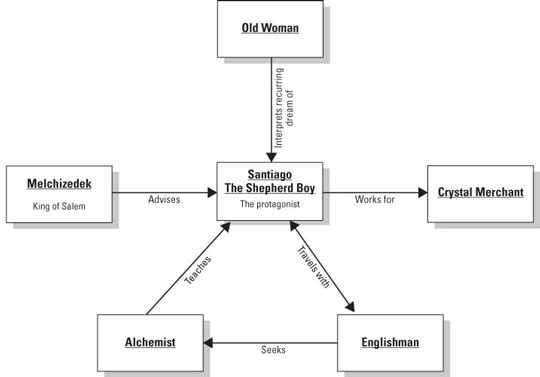 ENGLISH MAN
CARAVAN
OASIS
37